IN THE COUNTRYSIDE
Log in Bamboozle to play the game.
https://www.baamboozle.com/index.php/game/1145344
UNIT 2 Life in the countryside Lesson 5: Skills 1
(page 24)
After this lesson, students will be able to:
UNIT 2 Life in the countryside Lesson 5: Skills 1
01
READING
read for specific information about different aspects of a Vietnamese village
02
SPEAKING
talk about the village or town where someone lives
01
READING
After this lesson, students will be able to:
Look at the picture and answer the questions
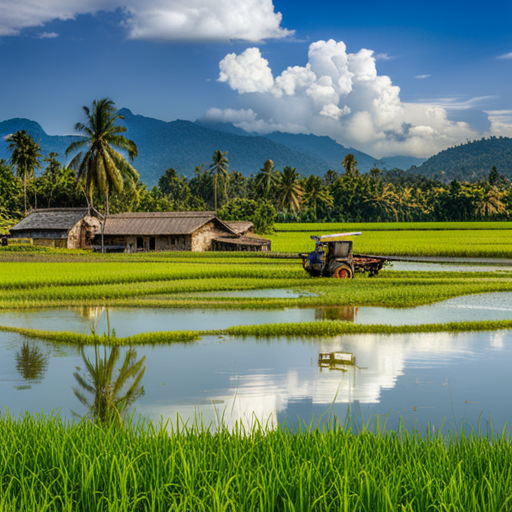 1. What can you see in it?

2. Which of the following adjectives describe the picture?
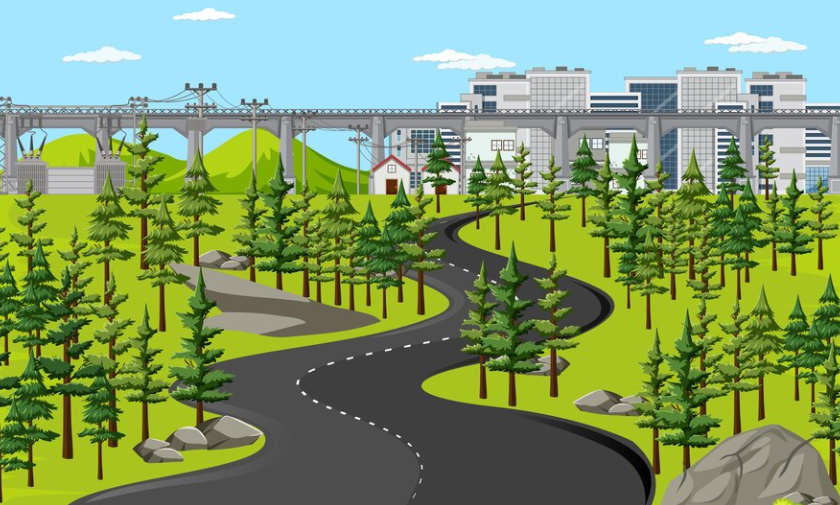 peaceful
vast
crowded
noisy
picturesque
NEW WORDS
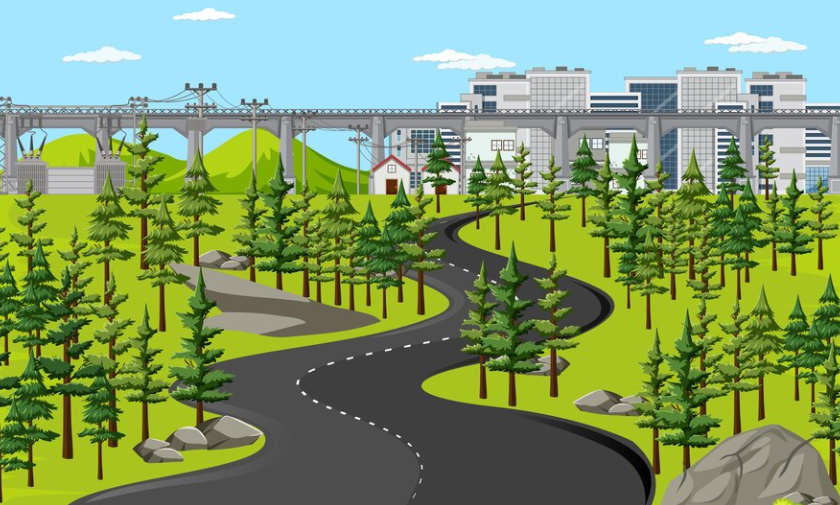 stretch (v)
/stretʃ/
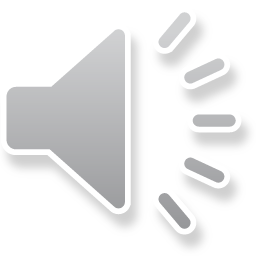 trải dài
NEW WORDS
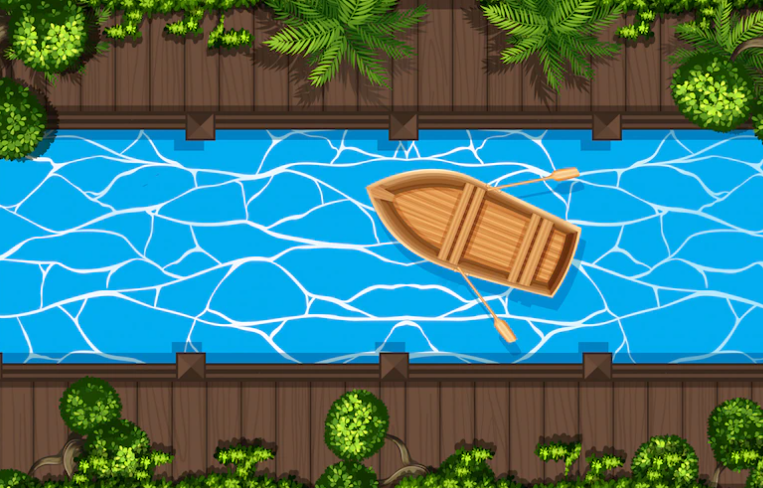 canal (n)
/kəˈnæl/
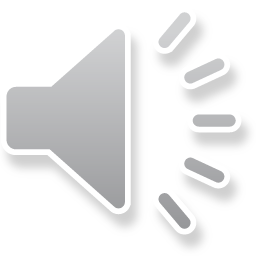 kênh đào
NEW WORDS
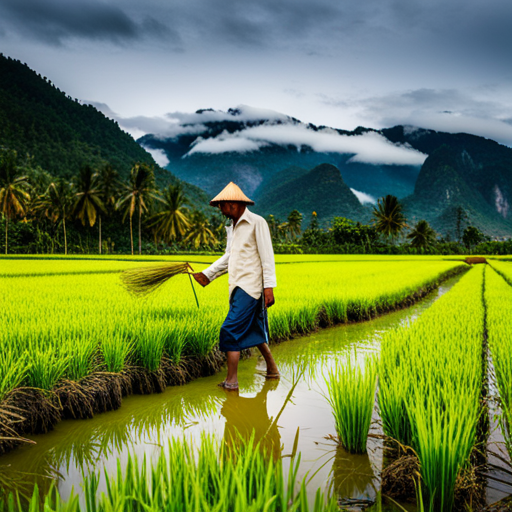 cultivate (v)
/ˈkʌltɪveɪt/
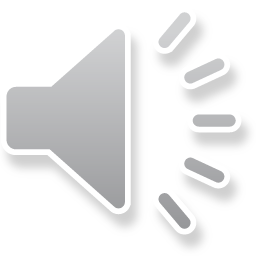 canh tác
NEW WORDS
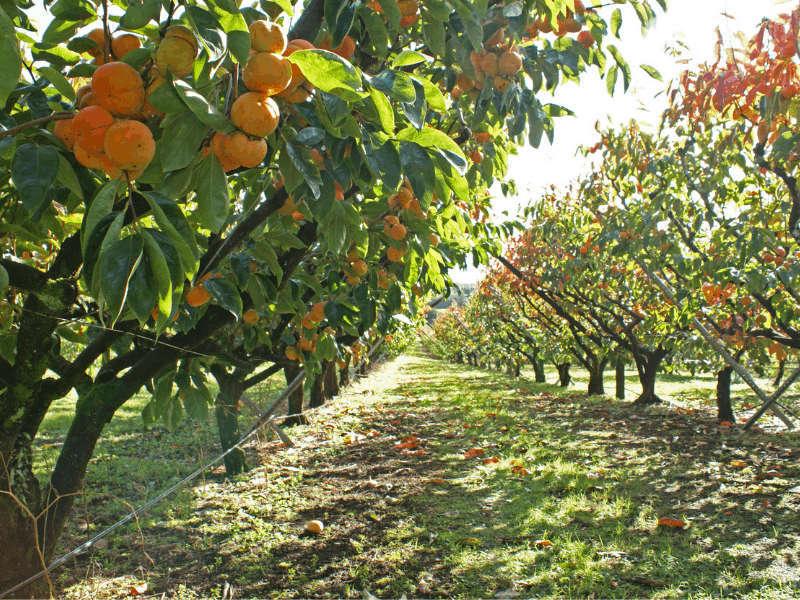 orchard (n)
/ˈɔːtʃəd/
cây ăn quả
NEW WORDS
Exercise 2. Read the text about life in a village in Viet Nam. Match the highlighted words in the text with their meanings
1
a. small passages used for carrying water to fields, crops, etc.
streching
canal
b. places where people grow fruit trees
2
canals
orchards
c. covering a large area of land
3
cultivate
streching
d. to grow plants or crops
4
cultivate
orchards
Exercise 2. Find the words the in the text, read the whole sentences and try to guess the meaning.
I feel fortunate that I am living in a peaceful village in southern Viet Nam. The scenery here is beautiful and picturesque with vast fields stretching long distances. The houses are surrounded by green trees. There are lakes, ponds, and canals here and there. The air is fresh and cool. Life here seems to move more slowly than in cities. The people work very hard. They grow vegetables, cultivate rice, and raise cattle. At harvest time, they use combine harvesters to harvest their crops. Many families live by growing fruit trees in the orchards. Others live by fishing in lakes, ponds, and canals. Life in the village is very comfortable for children. They play traditional games. Sometimes they help their parents pick fruit and herd cattle. People in my village know each other well. They are friendly and hospitable. They often meet each other in the evening, eating fruit, playing chess, singing folk songs, and chatting about everyday activities.
I feel fortunate that I am living in a peaceful village in southern Viet Nam. The scenery here is beautiful and picturesque with vast fields stretching long distances. The houses are surrounded by green trees. There are lakes, ponds, and canals here and there. The air is fresh and cool. Life here seems to move more slowly than in cities. The people work very hard. They grow vegetables, cultivate rice, and raise cattle. At harvest time, they use combine harvesters to harvest their crops. Many families live by growing fruit trees in the orchards. Others live by fishing in lakes, ponds, and canals. Life in the village is very comfortable for children. They play traditional games. Sometimes they help their parents pick fruit and herd cattle. People in my village know each other well. They are friendly and hospitable. They often meet each other in the evening, eating fruit, playing chess, singing folk songs, and chatting about everyday activities.
1
streching
2
canals
3
cultivate
4
orchards
Exercise 3. Read the sentences and underline the key words.
Exercise 3. Read the text again and tick T (True) or F (False) for each sentence.
I feel fortunate that I am living in a peaceful village in southern Viet Nam. The scenery here is beautiful and picturesque with vast fields stretching long distances. The houses are surrounded by green trees. There are lakes, ponds, and canals here and there. The air is fresh and cool. Life here seems to move more slowly than in cities. The people work very hard. They grow vegetables, cultivate rice, and raise cattle. At harvest time, they use combine harvesters to harvest their crops. Many families live by growing fruit trees in the orchards. Others live by fishing in lakes, ponds, and canals. Life in the village is very comfortable for children. They play traditional games. Sometimes they help their parents pick fruit and herd cattle. People in my village know each other well. They are friendly and hospitable. They often meet each other in the evening, eating fruit, playing chess, singing folk songs, and chatting about everyday activities.
Exercise 3. Check your answers.
I feel fortunate that I am living in a peaceful village in southern Viet Nam.
Life here seems to move more slowly than in cities. The people work very hard…
Exercise 3. Check your answers.
There are lakes, ponds, and canals here and there. The air is fresh and cool. Life here seems to move more slowly than in cities. The people work very hard. They grow vegetables, cultivate rice, and raise cattle. 
(catching fish = no information)
Exercise 3. Check your answers.
Life in the village is very comfortable for children. They play traditional games. Sometimes (> < always) they help their parents pick fruit and herd cattle.
People in my village know each other well. They are friendly and hospitable.
Exercise 3. Check your answers.
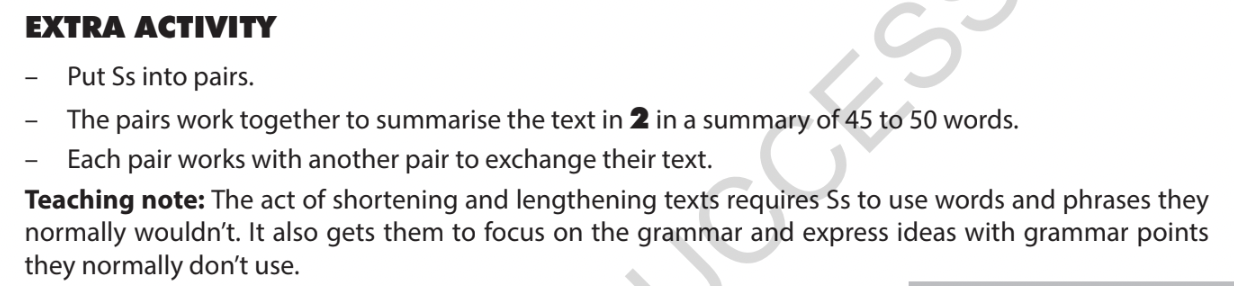 READING SUMMARY
Work in pairs. Summary the text in exercise 2 in a summary of 40 – 50 words.
Exchange your work with another pair and check.
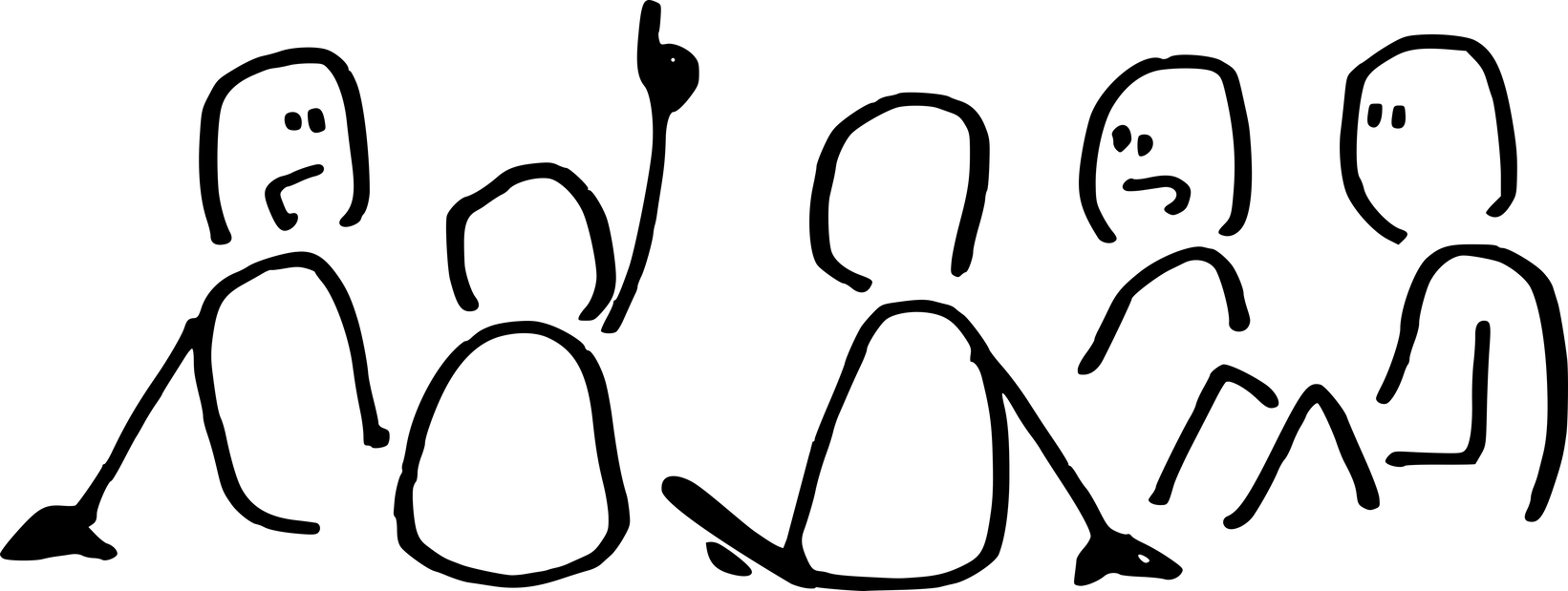 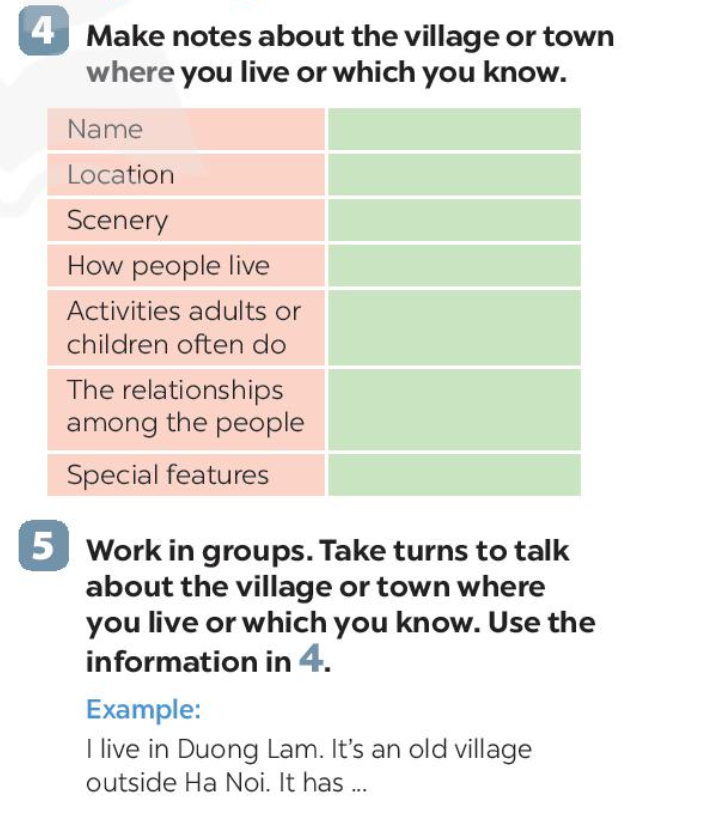 02
SPEAKING
SENSORY IMAGINATION
Gently close your eyes
Teacher reads aloud these questions and students THINK about them.
1. What is the village’s name?
2. Where is it? (Is it far from Ha Noi?)
3. How is the scenery here? (The houses, the air, …)
4. How do people live? 
	Do they work? Do they grow anything? 
	Do they cultivaterice? What animals do they raise?
5. How is the relationship among the people?
	Do they get on well to each other?
6. What are any special features?
Exercise 4. Students take note of what you already think about.
Duong Lam village
in Son Tay
golden rice fields,…
friendly and hospitable
making specialities: keo doi, che lam…
getting on well to each other
its ancient pagoda, traditional houses…
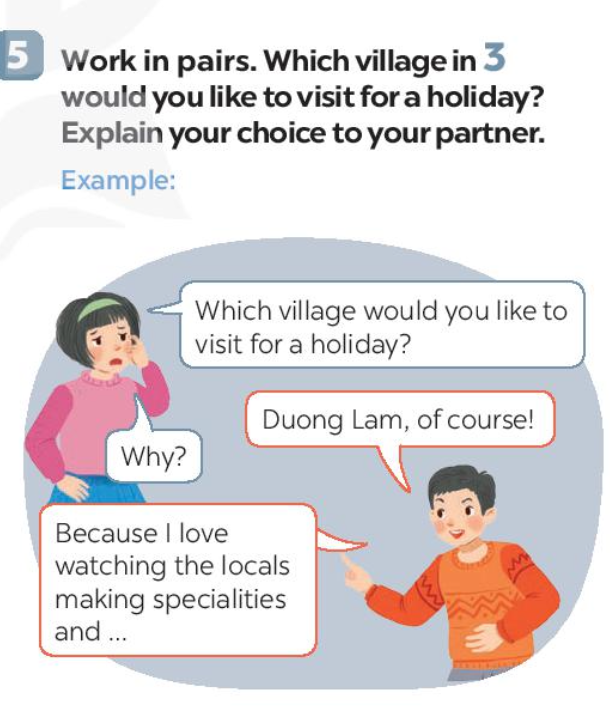 Exercise 5. Work in pairs. Choose a village to visit for a holiday. Explain your choice to your partner.
Which village would you like to visit for a holiday?
Duong Lam, of course!
Because I love watching the locals making specialities,…
Why?
ASSESS YOUR SPEAKING
Did they ask relevant questions and provide thoughtful answers?
Did the students use appropriate vocabulary, grammar, and language structures?
Did the student actively listen and respond to partner's statements in the role-play?
Did the student add any unexpected questions and the other could handle them?
WRAP UP
By the end of this lesson, students have been able to:
read for specific information about a Vietnamese village
talk about the village or town where someone lives
THANKS!
Do you have any questions?
youremail@freepik.com 
+91  620 421 838 
yourwebsite.com
Please keep this slide for attribution
ALTERNATIVE RESOURCES
Here’s an assortment of alternative resources whose style fits the one of this template:
PHOTOS:
Man choosing vegetable from vegetable stall at supermarket